- Macedonia –  Insurance market in 2012
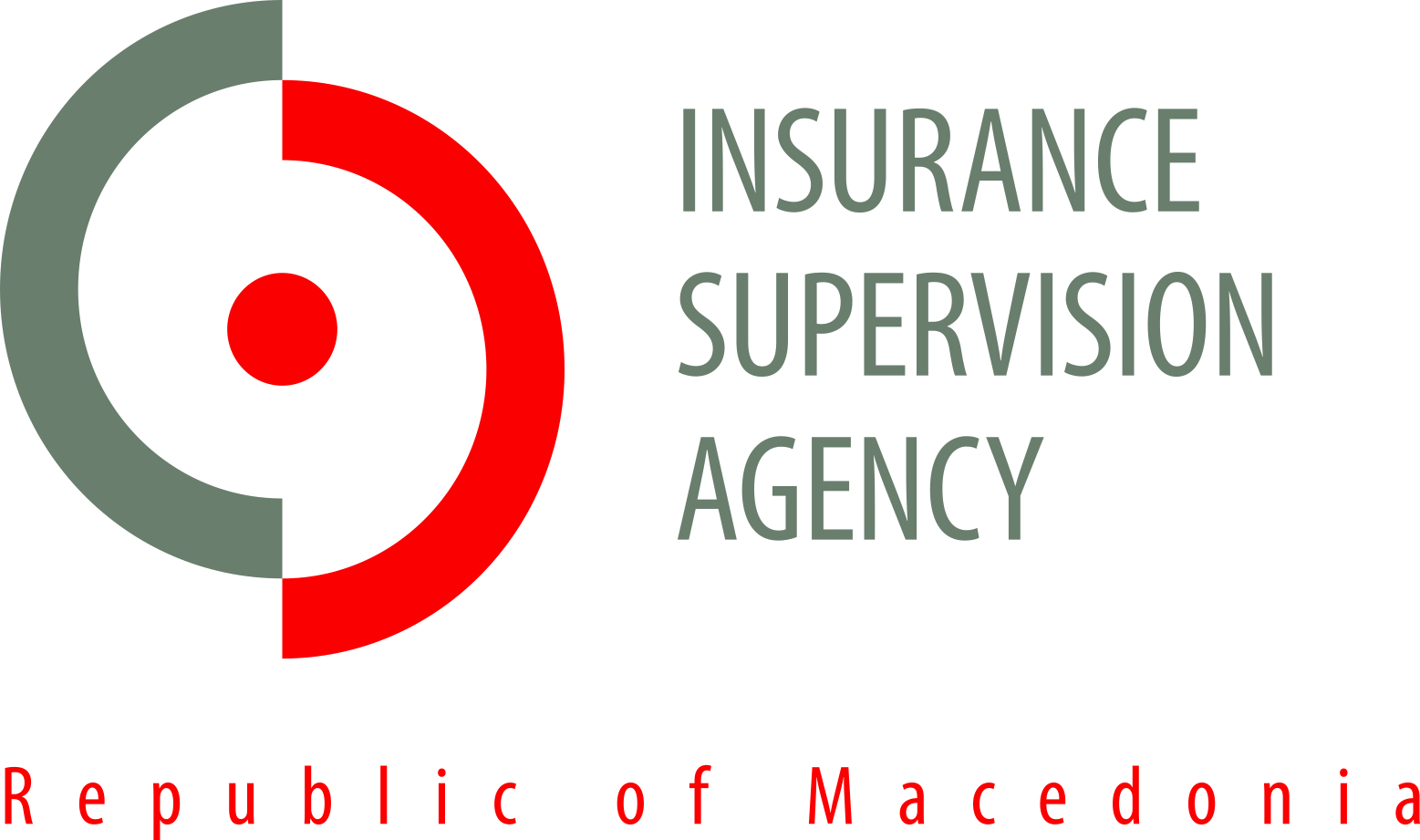 Number of insurance undertaking
Gross written premium in EUR 000
GWP by lines of business
Top 10 insurance undertakings - Life
Top 10 insurance undertakings- Non life
Top10 insurance undertaking - Total
Important happening on the market in 2012
Thank you!
INSURANCE SUPERVISION AGENCY
Vasil Glavinov No.12,  TCC Plaza, 2nd floor 
1000 Skopje, Macedonia
Tel: +389 2 3254 050 Fax: +389 2 3290 240
E-mail: contact@aso.mk
www.aso.mk